Басня
Жанр дидактической литературы.
Когда была создана/придумана басня?
Возникновение басни как жанра произошло примерно в V веку до нашей эры. Ее создателем считается  Эзоп. 

Он начал писать басни именно так, потому что не мог выражать свои мысли иначе. Благодаря этому такой жанр начали использовать и другие авторы.
Немного о истории басни..
Прежде чем басня стала самостоятельным литературным жанром, она прошла в своём развитии стадии поучительного примера или притчи, а затем фольклорную стадию.

Впервые уже новую, улучшенную и используемую сейчас версию басни нашли у Гесиода. 

Басня Гесиода была о соловье и ястребе.
Особенности басни:
Имеют краткое нравоучение, чаще в  конце либо начале.

Имеют мораль, которая осуждает отрицательное качество персонажа.

В баснях часто высмеивают человеческие пороки и недостатки.
Басни на уроках литературы..
Уже достаточно долгое время басни читают на уроках литературы с целью обучения, умственного, мысленного и речевого развития. Не смотря на это, до эллинистической эпохи она являлась жанром «высокой» литературы. 
Самым популярным автором на уроках в данный период времени является Иван Андреевич Крылов.
Иван Андреевич Крылов
Он был русским публицистом, баснописцем, поэтом.

Сейчас его изучают многие школьники, особенно такие басни как: «Ворона и Лисица», «Волк и Ягнёнок», «Лебедь», «Щука и Рак», «Квартет».
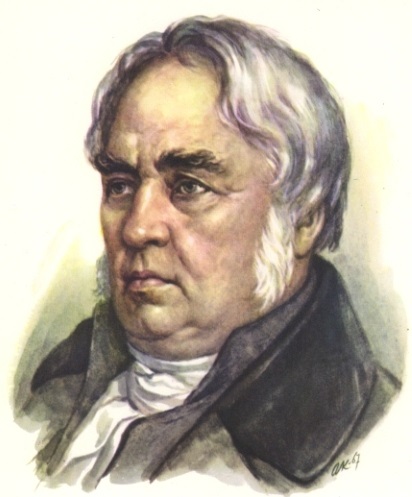